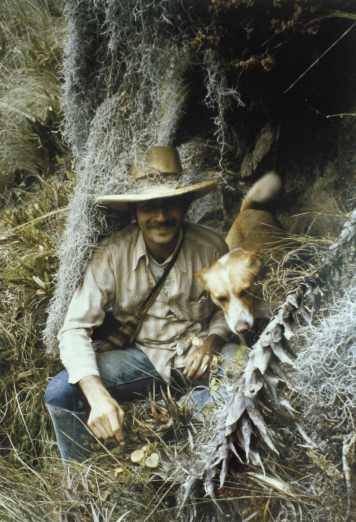 Timothy Plowman, Ph.D.
A brief overview of his life and work
November 17, 1944 – January 7, 1989
Timothy Charles Plowman
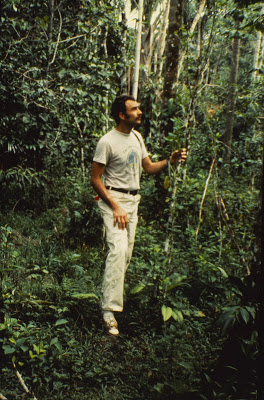 November 17, 1944 – January 7, 1989
Ph.D. at Harvard working with Dr. Richard Evans Schultes, the “father” of ethnobotany.
Became curator at the Field Museum of Natural History in Chicago.
Best known for his intensive work over the course of 15 years on the genus Erythroxylum. 
He collected more than 15,000 specimens from South America and did field work in some of the most remote parts of the Andes and the Amazon.
Erythoxylum coca (Rubiaceae)
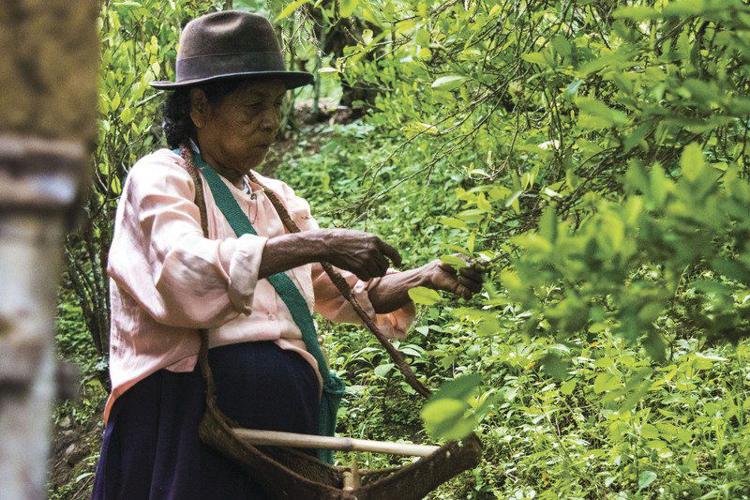 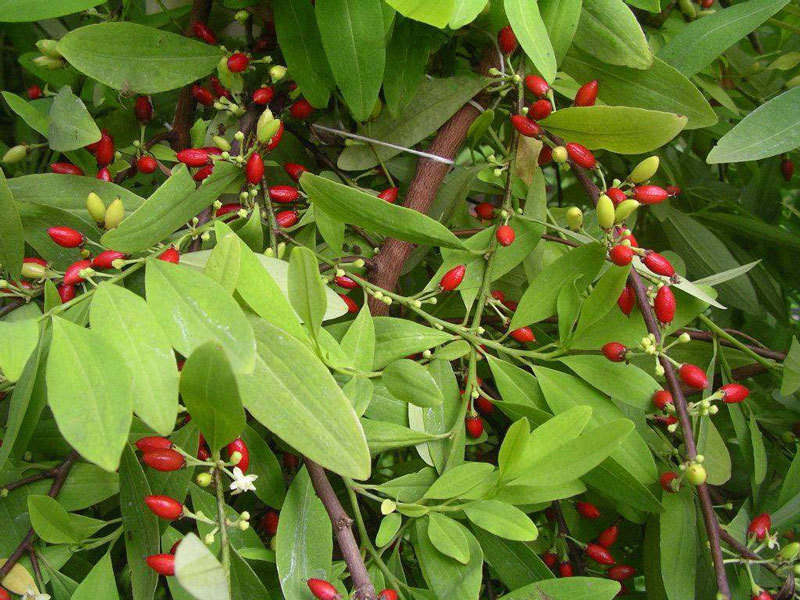 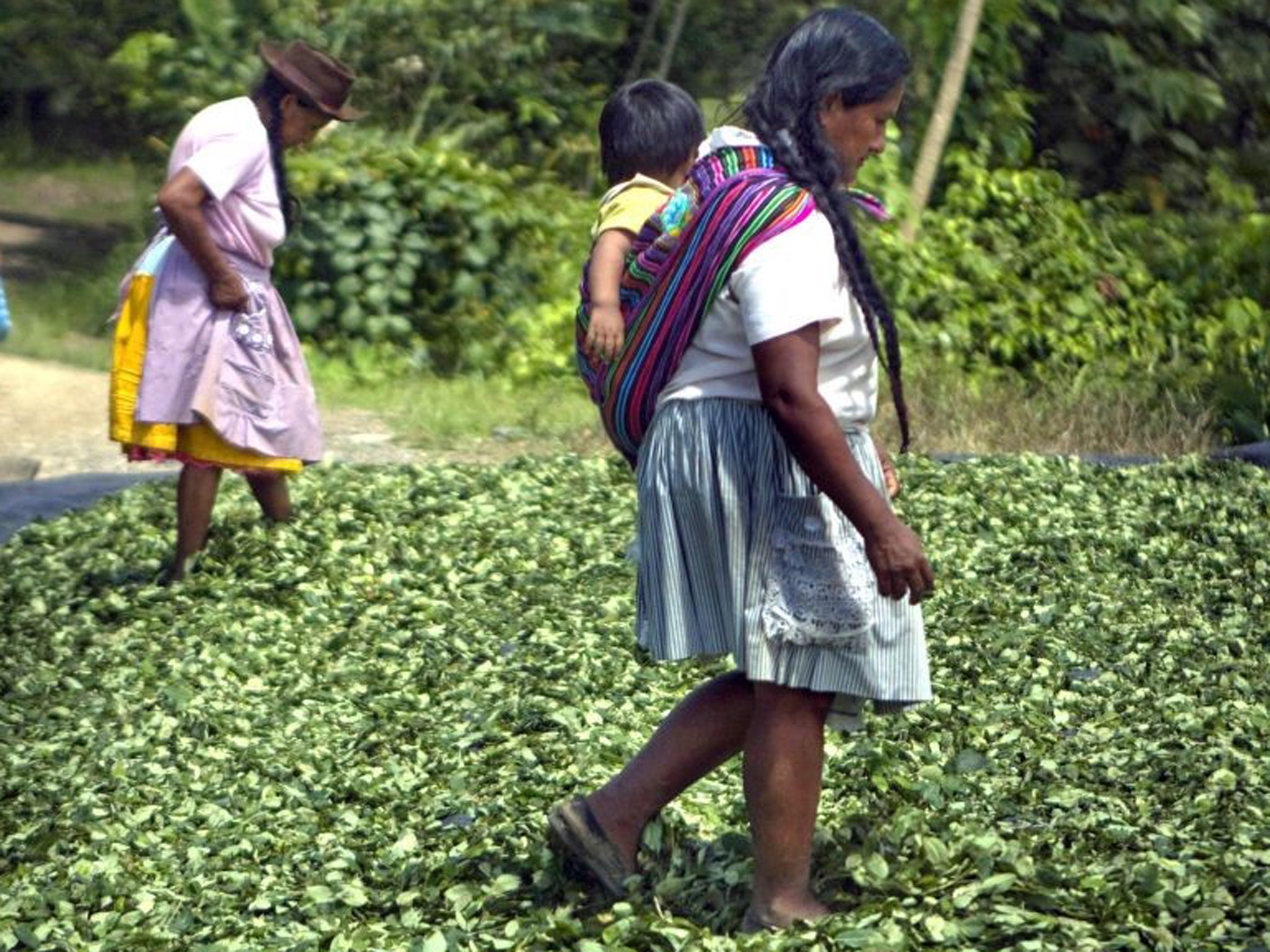 Plowman was the world expert on Erythroxylum (Rubiaceae), the genus of plants best known for coca, the source of cocaine.
Plowman was an ethnobotanist
Ethnobotany is the study of plant and medicinal knowledge possessed by indigenous people.
Plowman often spent months in remote locations with no contact with the outside world.
Indigenous tribes only share information with those they trust, and only if they feel there is good reason to do so.
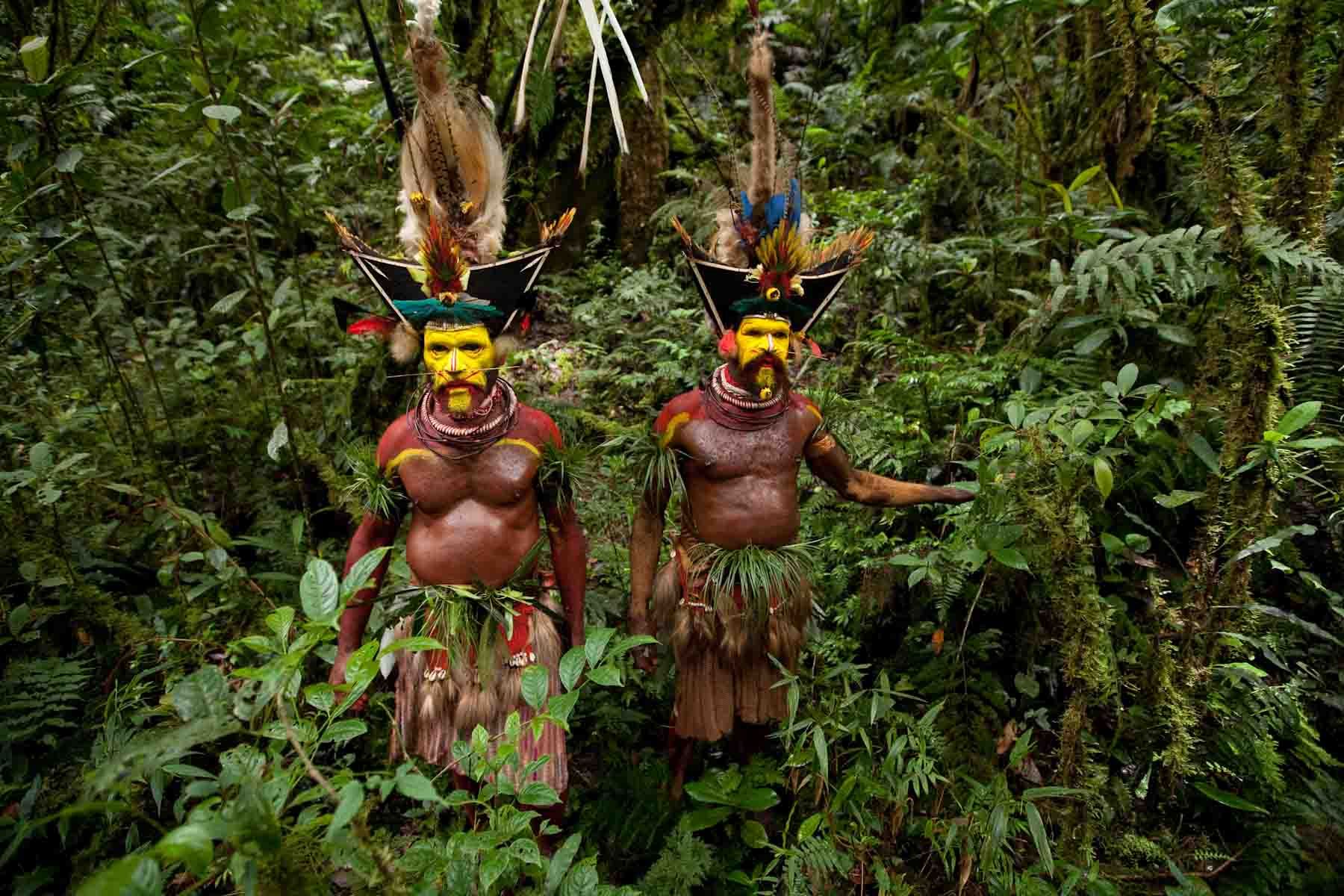 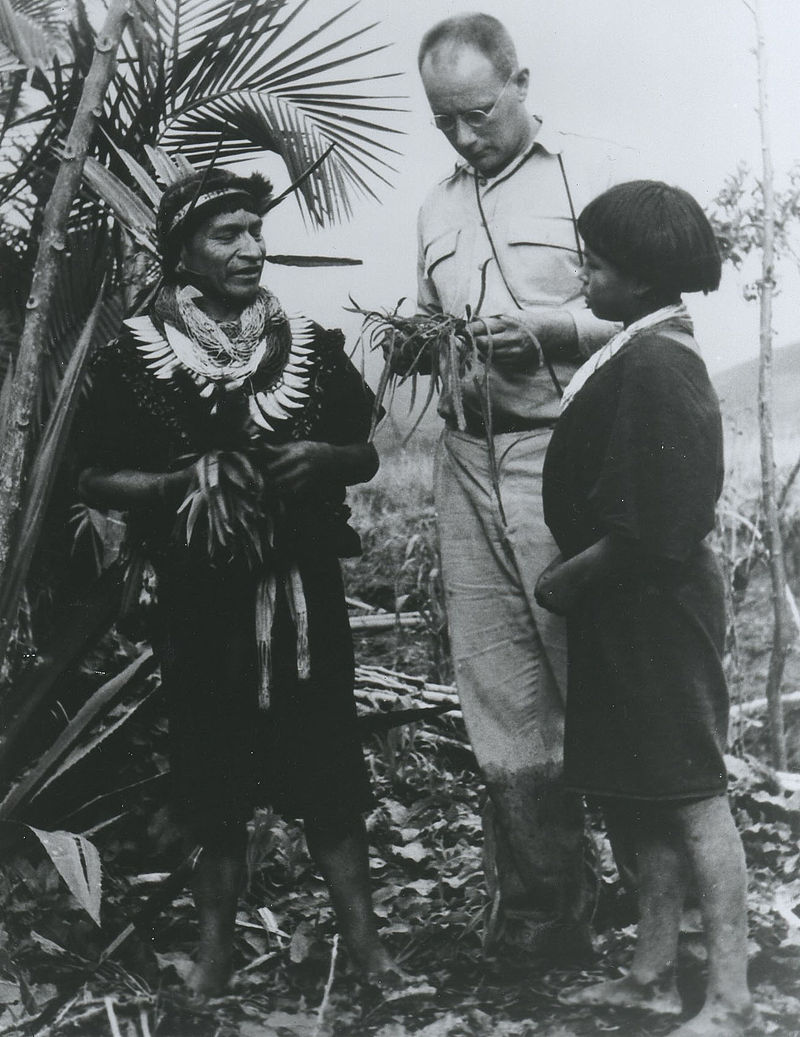 Ethnobotanists
An ethnobotanist must also be able to communicate with the tribal people.
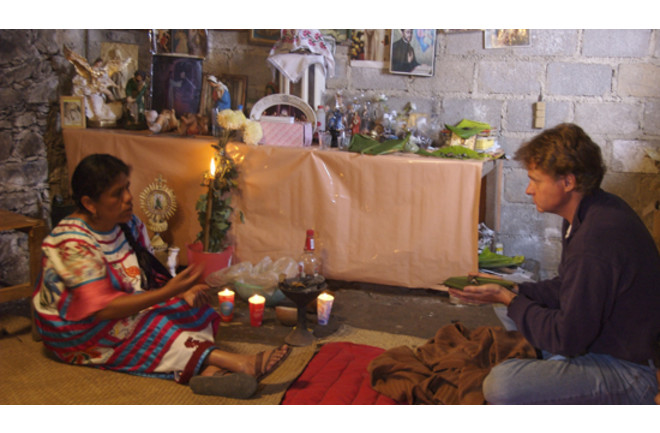 Dr. Richard Evan Schultes in the Amazon
Wade Davis participating in a sacred Mazatec Indian ceremony in Oaxaca, Mexico
[Speaker Notes: Wade Davis participating in a sacred Mazatec Indian "magic mushroom" ceremony in Oaxaca, Mexico | Image courtesy of Peter Von Putterkamer/ Gryphon Productions]
Diverse interests
In addition to ethnobotany, Plowman was interested in systematics (the study of how plants are related to one another) and ethnopharmacology (the scientific study of materials used by cultural and ethnic groups as medicines). 
He published papers on hallucinogenic plants, varying levels of cocaine in different species of Erythroxylon, and metabolism of cocaine in the insect predators of the genus.
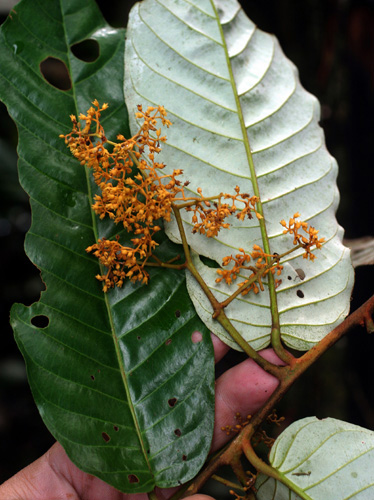 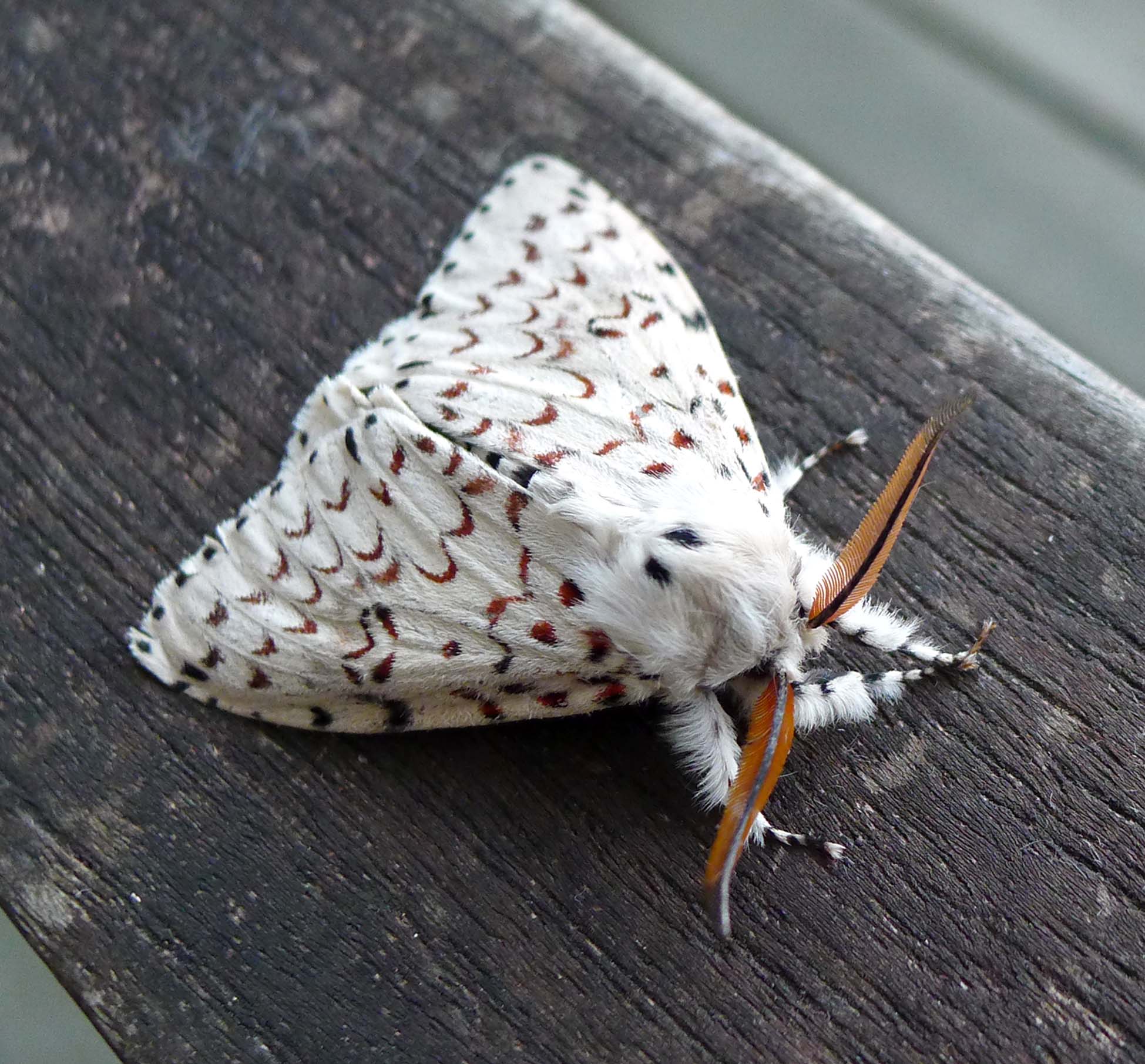 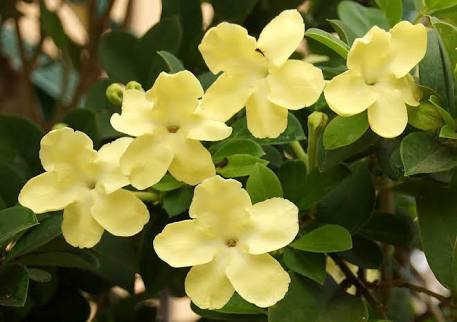 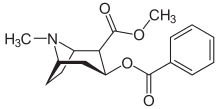 Testing physiological effects
During one of his trips to Colombia, a shaman brought from the forest a plant that Plowman immediately identified as a new-to-science species, which he later named Brunfelsia chiricaspi. 

Wishing to confirm that this new plant had properties as a drug, he asked the shaman to prepare it. At first the shaman refused his request, describing the plant as a “dangerous messenger of the forest,” but eventually relented. 

Plowman describes his experience from the drug, the effects of which he began to feel within ten minutes, within the pages of his field notebook.
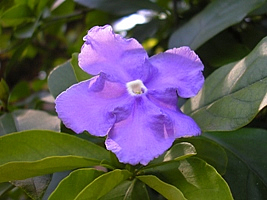 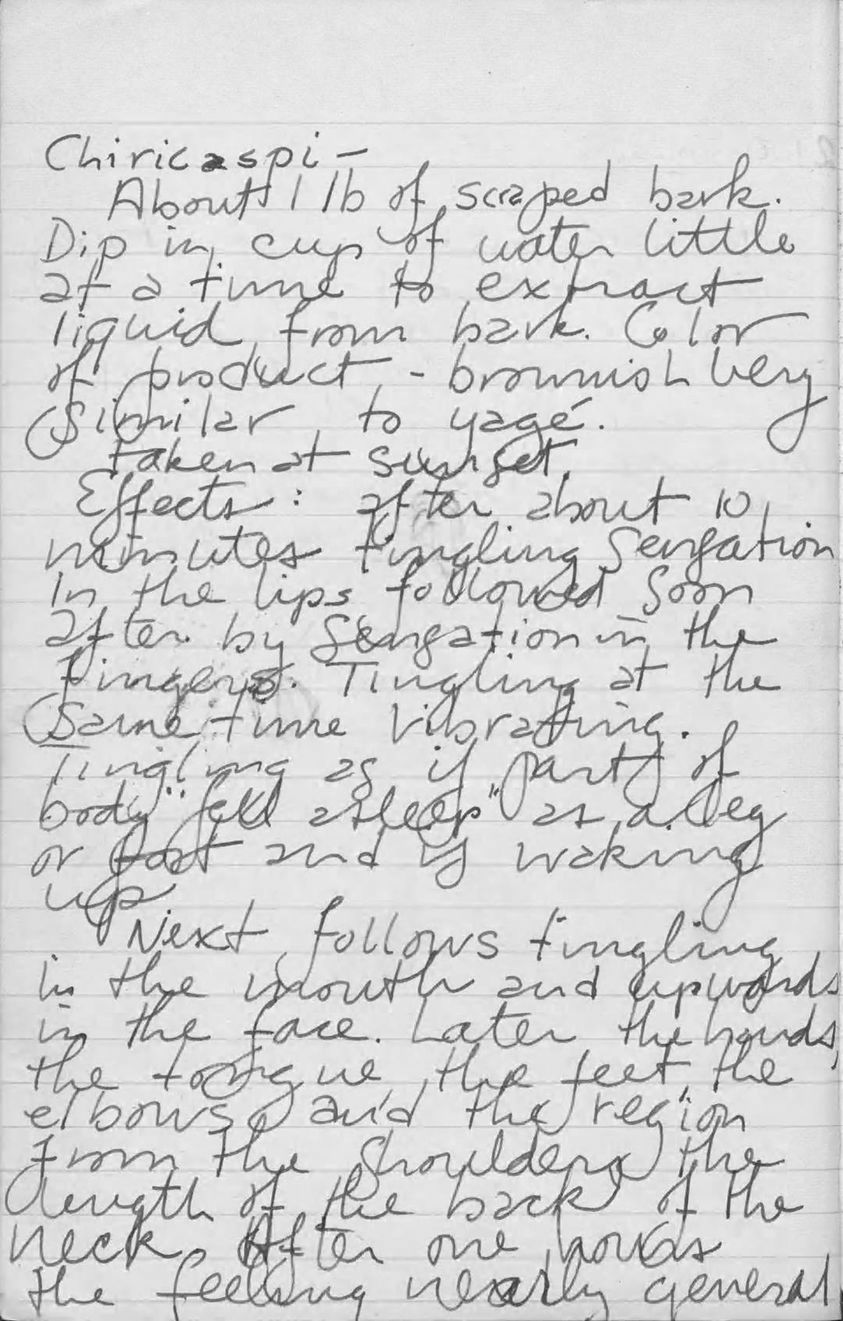 Excerpt from his field notebook:
About 1 lb of scraped bark. Dip in a cup of water little at a time to extract liquid from the bark. Color of product – brownish, very similar to Yage. Taken at sunset. 
Effects: after about 10 minutes tingling sensation in the lips followed soon after by sensation in the fingers. Tingling at the same time vibrating. Tingling as if part of body fell asleep as a leg or foot and is waking up. 
Next follows tingling in the mouth and upward in the face. Later the hands, the tongue, the feet, the elbows, and the region from the shoulder the length of the back of the neck. After one hour the feeling nearly general throughout the body, back legs, all of face, lips and hands and back of neck the strongest. But not as though affecting mind directly. It’s the vibrations from the skin which working together are serving to stone the mind. 
Occasional chills but mild and not really cold. More like a sensation of vibrating undulating through the body. Now the scalp and head in general vibrating tingling. Moving the head and hands increase the sensations. Urge to spit periodically from beginning. Vibrations somewhat electric, now penetrating chest and back. Thinking still fairly clear. 
One hour later: acute stomach pains. Tingling extreme in hands feet and head. Headache feeling also bitter taste in mouth. Sensation of cold but vague. No shivering or chills. 
Later: tingling and chills general throughout the body. Dizziness pronounced, loss of coordination. Nausea also but no vomiting. Walking very difficult, everything spinning. Terrible pains in stomach, sleep comes eventually after walking home with great difficulty. Next day extremely weak and dizzy all day long. Keep falling over.
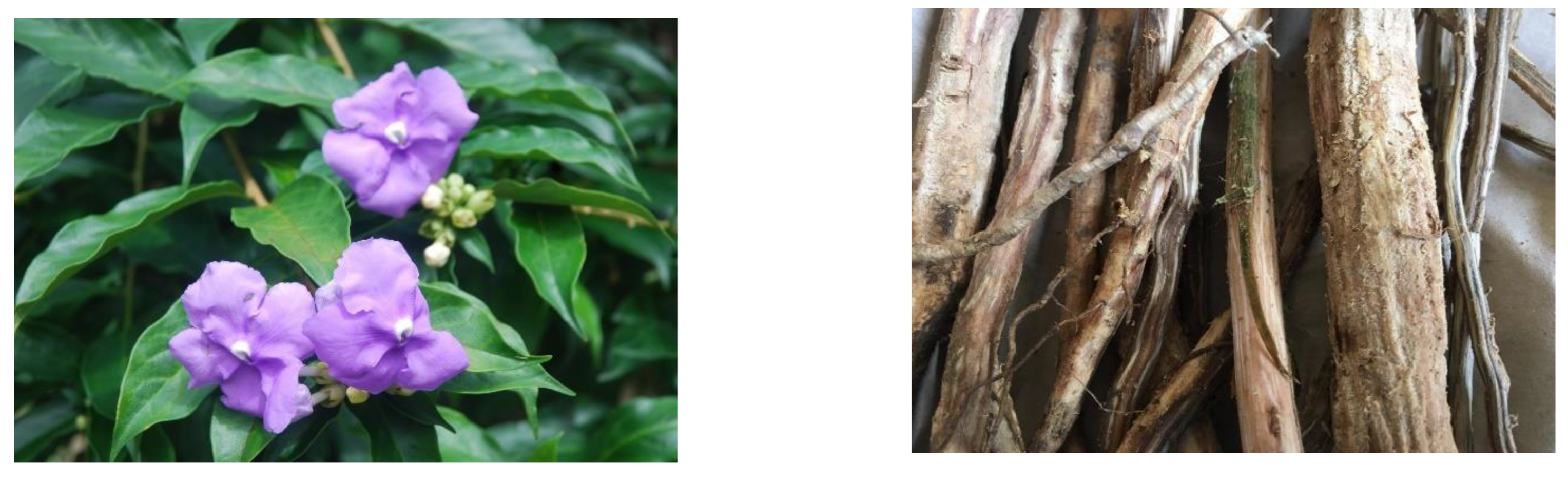 Where can you view his notebooks?
The Field Museum Library has recently digitized Plowman’s entire collection of field notebooks.

These books span his career from 1969, when he worked for the botanical museum at Harvard, through his years as a curator of botany at the Field Museum from 1976-1987. 

Biodiversity Heritage Library is a free source of digitized literature relating to the natural sciences.
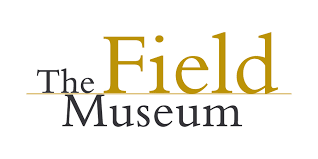 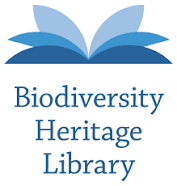